330. La Puerta Abrid A Los Niños
La puerta abrid a los niños,
Y demostradles amor,
De los peligros libradlos,
Guiadlos al Buen Salvador.
Ellos están indefensos,
Grande es su necesidad;
La puerta abrid a los niños,
Dios les da seguridad.

Coro: 
La puerta abrid hoy con amor;
La puerta abrid a los niños,
Guiadlos al Buen Salvador.
2. La puerta abrid a los niños,
Vienen en gran multitud;
Del Salvador en los brazos
Hallan su gracia y virtud.
A Dios pedid les dispense
Su bendición paternal;
Ama Jesús a los niños
Con santo amor sin igual.

Coro: 
La puerta abrid hoy con amor;
La puerta abrid a los niños,
Guiadlos al Buen Salvador.
3. La puerta abrid a los niños,
Y libertadles del mal,
Guiadles por sendas que lleven
Al Dios de amor celestial.
Pronto, pues son inocentes,
Grande es su necesidad;
La puerta abrid a los niños,
Hoy demostradles bondad.

Coro: 
La puerta abrid hoy con amor;
La puerta abrid a los niños,
Guiadlos al Buen Salvador.
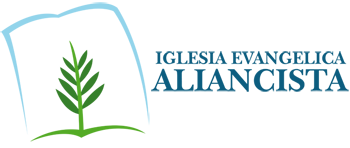